1
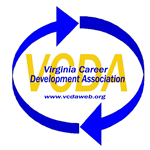 Career Development – Not for Counselors Only !
Virginia Career Developoment Association (www.vcdaweb.org)
2
Agenda
Introductions
About VCDA & Counseling Organizations
CTE & Counselors:  Creating Career Development Connections Together
Student Academic and Career Plan – Coming Soon!
Resources for CTE Teachers
Virginia Career Development Association (www.vcdaweb.org)
3
About the Presenters
Manny Bartolotta
Counselor, NVCC, Extended Learning
Past President-VCDA and VSCA
And….
  Don Landis
 Career Coach and Counselor, PVCC -
 President, VCDA
 And…
Virginia Career Developoment Association (www.vcdaweb.org)
4
Counseling Connections
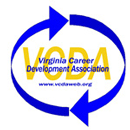 Virginia Career Developoment Association (www.vcdaweb.org)
[Speaker Notes: Statewide organization, affiliated with other state and national counselor organizations.
VCA
NCDA
ACA
Members include school counselors, counselor educators, college professions, supervisors, students and other career development specialists who have a common interest in helping students increase their awareness of career possibilities]
5
VCDA Mission
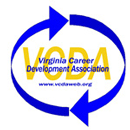 VCDA 

  strengthens the knowledge and skills of career development professionals,

  increases the quality of career resources, education and services, and 

  enhances the profession through increased awareness, collaboration, and consultation.
Virginia Career Development Association           (www.vcdaweb.org)
6
Role of VCDA
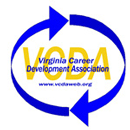 Represent, communicate and advocate for the interests of Counselors AND other Career Development Professionals
Provide professional development opportunities
Increase awareness of resources that will serve the needs of members
Promote career development as a life long learning process
Virginia Career Developoment Association (www.vcdaweb.org)
7
Connecting CTE & Counselors
Your role in  CTE?
Your Interests and Career Development Needs?
How can VCDA and CTE Organizations work together?
How can counselors and CTE work together?
Virginia Career Developoment Association (www.vcdaweb.org)
8
Status of Regulatory Action*
At its February 2009 meeting, the Virginia Board of Education approved final changes to its regulations governing the accreditation of public schools.  

The regulatory changes included the following: 

prescribing the requirements of the Standard Technical Diploma and the Advanced Technical Diploma; 
increasing the number of standard units of credit for the Advanced Studies diploma;
requiring a course in economics and personal finance as a graduation requirement; 
requiring all students, beginning in middle school, to have an Academic and Career Plan; 
incorporating graduation rates into Virginia’s accountability system; and
incorporating other technical changes.

*  Taken from presentation to 82nd Annual Virginia Middle and High School Principals Conference & Exposition
Virginia Career Developoment Association (www.vcdaweb.org)
9
The Academic and Career Plan
All schools must begin development of a personal Academic and Career Plan for each seventh grade student, for completion by the fall of the eighth grade.

The plan shall include the student’s program of study for high school graduation and a postsecondary pathway based on a student’s academic and career interests.
Virginia Career Developoment Association (www.vcdaweb.org)
10
The Academic and Career Plan (cont’d):
The plan shall be reviewed and updated if necessary before the student enters the ninth and eleventh grades.

Any personal Academic and Career plans prescribed by local school boards that are in effect as of June 30, 2009, are approved to continue without further action of the Board.
Virginia Career Developoment Association (www.vcdaweb.org)
11
Implementation of Academic and Career Plan
When will implementation begin?
Training
Challenges
What will be the role for CTE?
Virginia Career Developoment Association (www.vcdaweb.org)
12
Key Resources for CTE
VCDA Career Resources
http://www.vcdaweb.org/resources.htm
Virginia Wizard
    https://www.vawizard.org/vccs/Main.action
Virginia Career View
    http://www.vaview.vt.edu/
Virginia CTE Resource Center
    http://www.cteresource.org/links/career_resources.html
KnowHowVirginia.org
    http://www.knowhowvirginia.org/
Virginia Career Developoment Association (www.vcdaweb.org)
13
VCDA & CTE:  Staying Connected
Membership in VCDA
Present at VCDA Conference
Include counselors in CTE Programs
Promote Importance Career Development in school curriculum
Leadership in local schools
Virginia Career Developoment Association (www.vcdaweb.org)
14
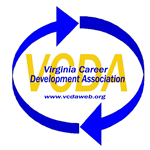 Manny Bartolotta
Counselor
NVCC –ELI
manbart@cox.net
Don Landis
Career Coach
PVCC
dlandis@pvcc.edu
Career Development – Not for Counselors Only !
“
“If you wish to achieve worthwhile things in your personal and career life, you must become a worthwhile person in your own self-development”.                                                                    - Brian Tracy
Thank You!
Virginia Career Developoment Association (www.vcdaweb.org)